专家线上参会手册
注：以下为【测试号】，正式“会议号”会前将以短信形式发送给参会老师，请注意查看。
【测试号】：811 0530 1807  

【密    码】：123456


测试时间：2022年5月16-20日  9:00-20:00

技术支持：董立伟  15811467138
注：本次会议使用国际版ZOOM会议客户端
说明：线上会议参加主要通过视频会议软件（ZOOM平台）来进行互动沟通。              需要具备电脑（PC）及网络条件。	电脑：最低配置（i3处理器、4G内存）	           具备摄像头	           具备麦克风、扬声器

	 网络：10Mbps 或 稳定的4G网络
官方下载地址  https://zoom.us/download
如何下载Zoom客户端？
或请按下列说明及时将客户端更新至最新版本：
1、iOS：在App Store中直接搜索Zoom下载安装。
2、Mac：在浏览器中输入www.zoom.com.cn/download，点击“Zoom会议客户端”下载安装。
3、Android：安卓系统可以在手机浏览器中输入www.zoom.com.cn/download，页面会跳转到Zoom下载中心，点击“从Zoom网站”下载安装。
4、Windows：直接在浏览器中输入www.zoom.com.cn/download，点击“Zoom会议客户端”下载安装。
第一步：在浏览器中输入下载地址，下载软件包。
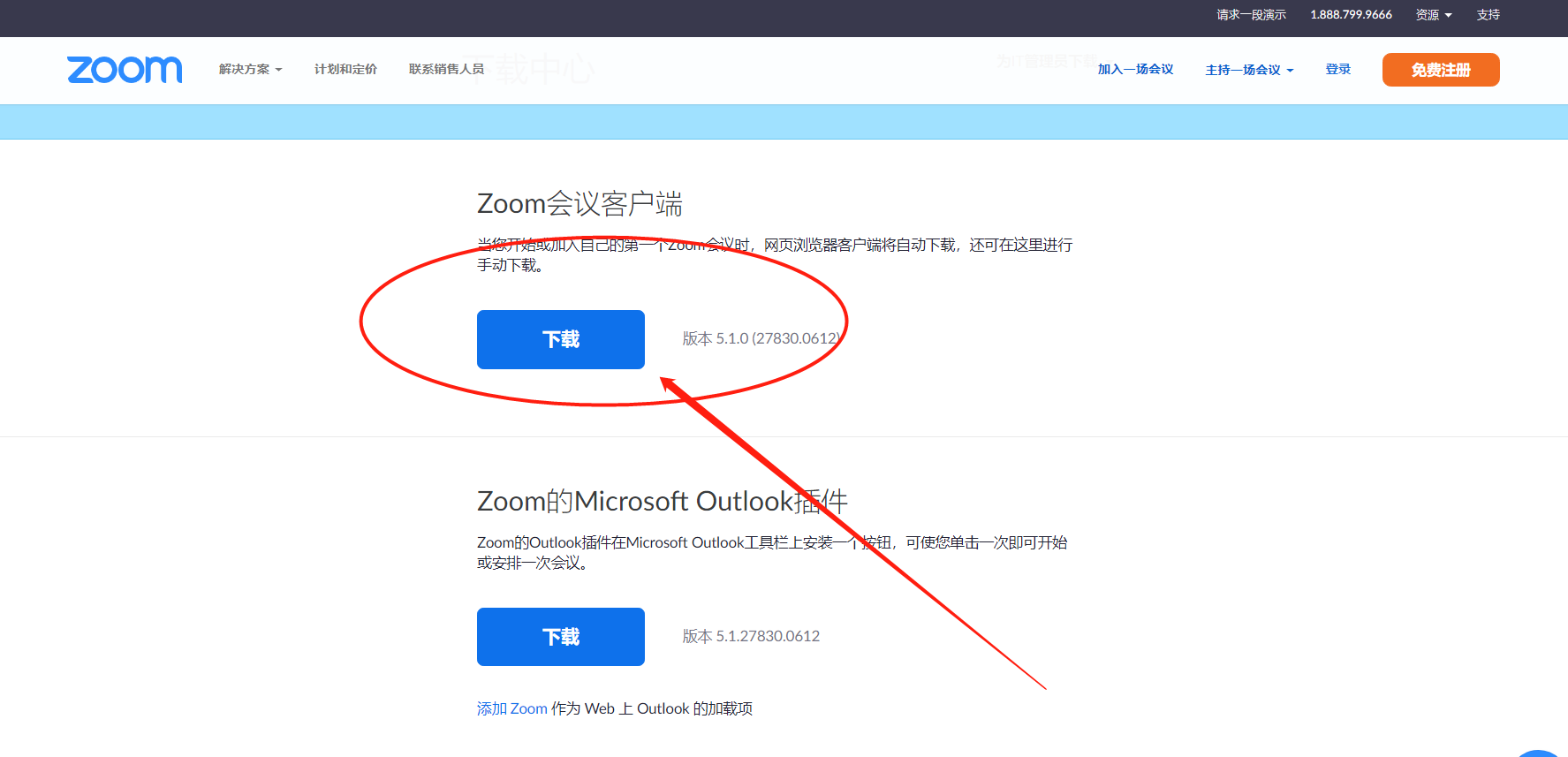 下载后点击安装即可
会议号
用户明
会议号：每个Seesion对应1个会议号，每个会议号就是一个虚拟的会议室。
第二步：加入会议。
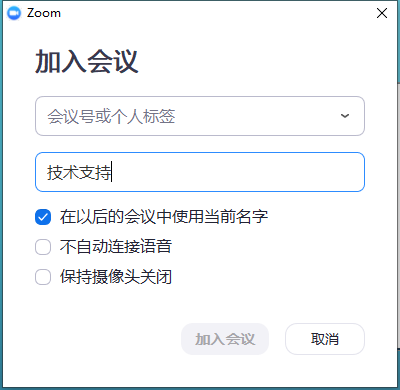 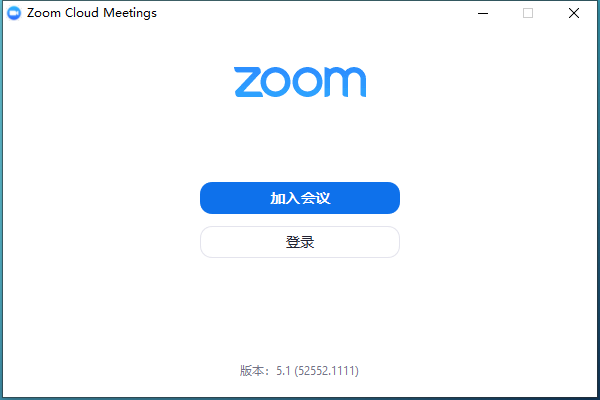 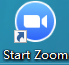 第三步：音视频设置
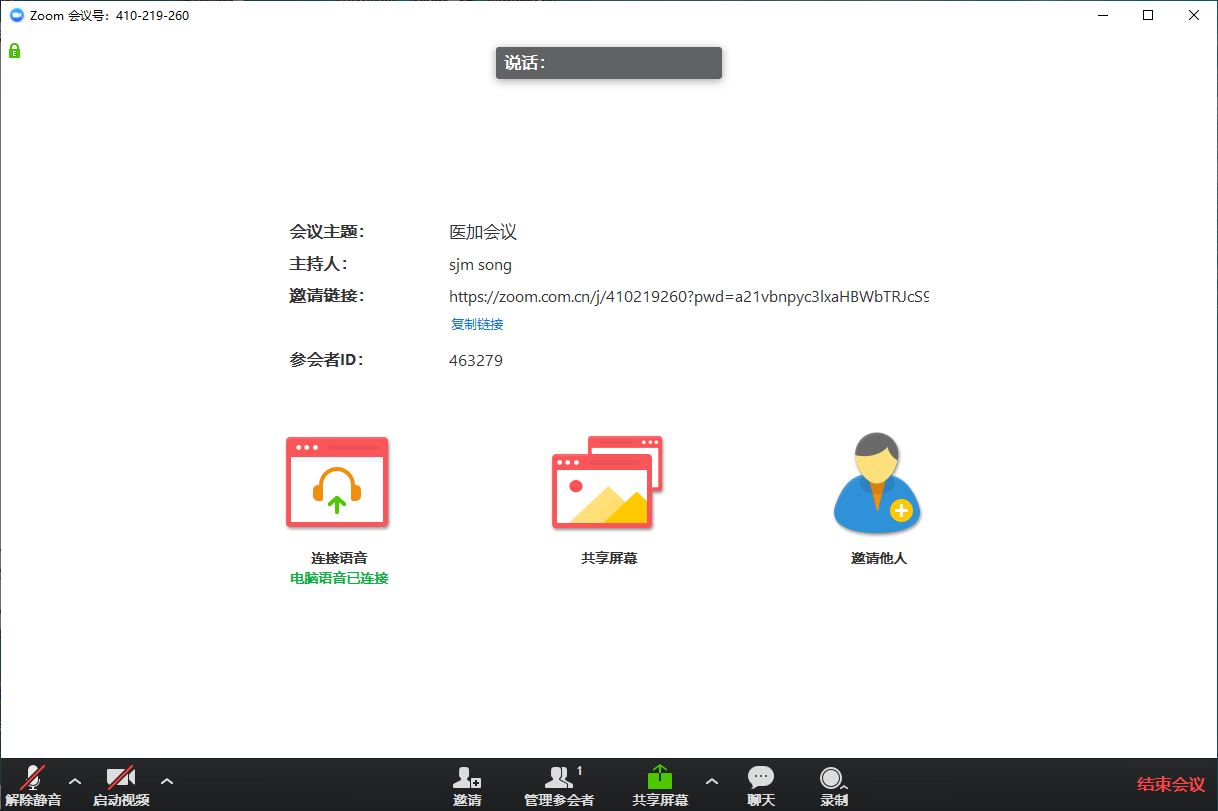 完成本操作步骤后，点评互动专家可以同其他专家进行音视频互动沟通。
第四步：虚拟背景设置
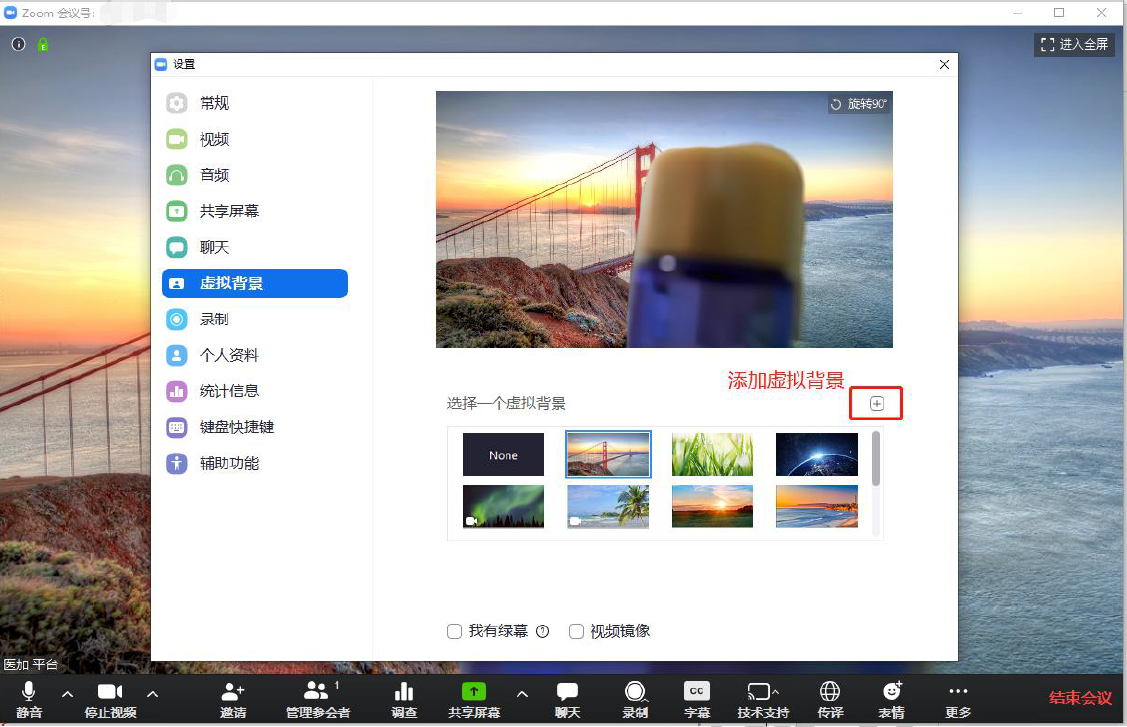 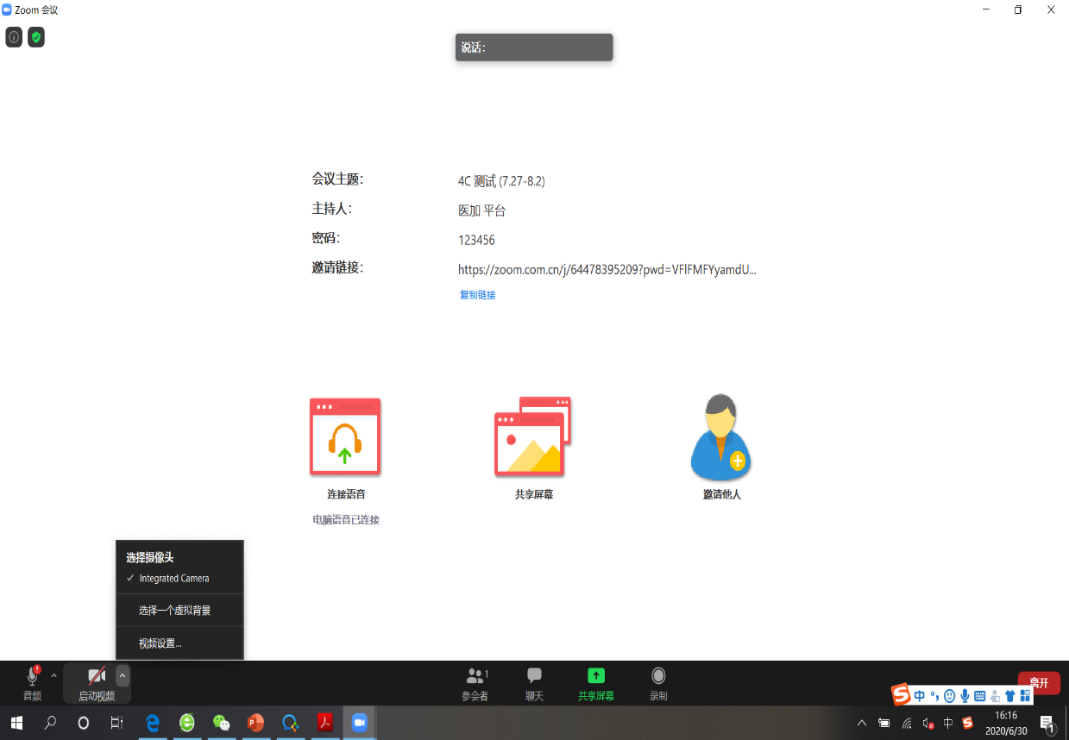 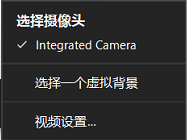 点击“停止视频”旁边“∧” 标志，点击“选择一个虚拟背景”，确定一个虚拟背景或添加虚拟背景。
第五步：录制，需先登录国际版zoom账号才可进行录制。
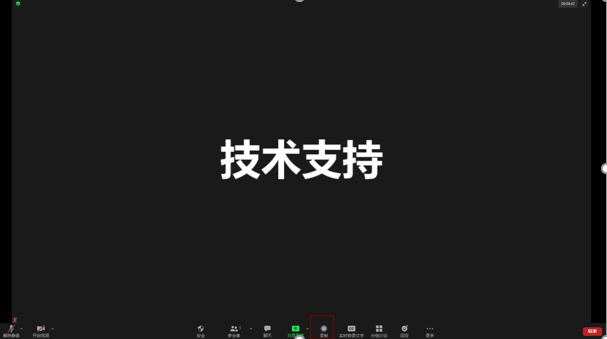 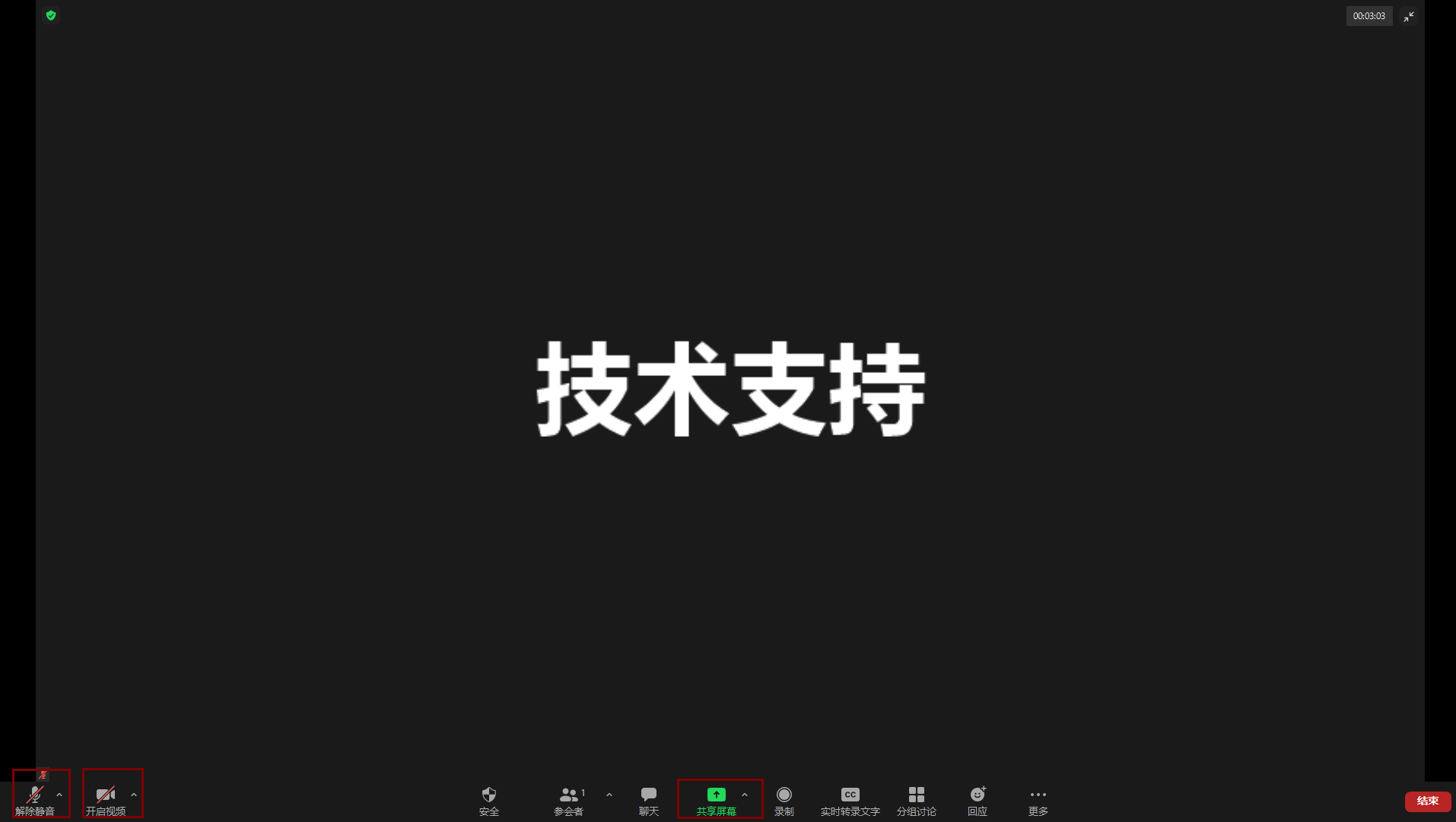 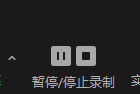 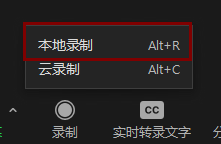 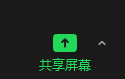 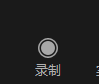 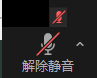 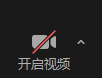 先点击“解除静音”与“开启视频”，然后点击“共享屏幕共享PPT课件。
点击“录制”“本地录制”，正常讲课结束后点击停止录制。
线
上
参
会
专
家
注
意
事
项
1.设备要求：使用笔记本电脑/台式机电脑上线，确保摄像头、扬声器、麦克风功能完好。
	       进入会议前请务必关闭杀毒软件，防止拦截音视频正常启动。

2.网络要求：网络独享稳定10M或以上(网络质量差会直接影响会议效果)。

3.画面及音频要求：专家头像在视频画面要居中，人像占画面比例50%以上。不要距离电脑过近
		   或过远，讲话时请打开麦克风，注意房间光线、位置、专家服装等。						   注：会议开始后，请专家不要关闭摄像头，特殊情况例外。

4.讲者注意事项：A.讲课PPT画面比例4:3或16:9最为合适。   	                B.页面中如人像遮挡了PPT，本地可将摄像头栏任意拖动至无碍位置。
  	                C.幻灯片讲完，请及时退出“共享屏幕”。
	                D.提前提供讲课PPT备份，以防会议中出现播放异常情况。

5.测试场地：尽量在正式参加会议的场地测试。

6.测试内容：音视频沟通、网络、讲课操作流程展示。
线
上
参
会
专
家
注
意
事
项
7.会议当天注意事项：		a.会前20—40分钟进入会议室，做好会前测试。
		b.不发言时请关闭麦克风，电脑上请关闭微信，避免造成声音干扰。		c.会议中不要遮挡摄像头，保持摄像头开启。
		d.请务必关注讲课时间，不要超时。

8.意外情况处理：
		a.讲者中途掉线		   网络恢复可自动进入会议室，如果时间超过10秒，后台将切换至主持人端，由主持人		   串场衔接，等待专家上线。如果时间超过1分钟，主持人可以引导进入下一环节。
祝您参会顺利，谢谢！